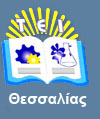 Χρονικός Προγραμματισμός Έργων
Ενότητα 7: Σχέση διάρκειας και κόστους

Κλεάνθης Συρακούλης, 
Επίκουρος Καθηγητής,
Τμήμα Διοίκησης Επιχειρήσεων,
T.E.I. Θεσσαλίας
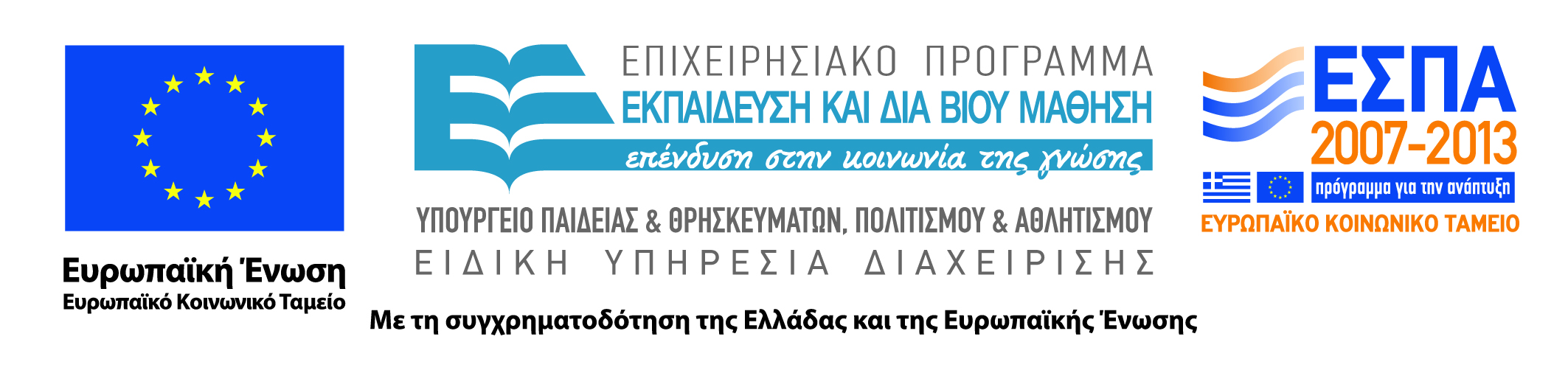 Άδειες χρήσης
Το παρόν εκπαιδευτικό υλικό υπόκειται στην παρακάτω άδεια χρήσης Creative Commons (C C): Αναφορά δημιουργού (B Y), Παρόμοια Διανομή (S A), 3.0, Μη εισαγόμενο. 
Για εκπαιδευτικό υλικό, όπως εικόνες, που υπόκειται σε άλλου τύπου άδειας χρήσης, η άδεια χρήσης αναφέρεται ρητώς.
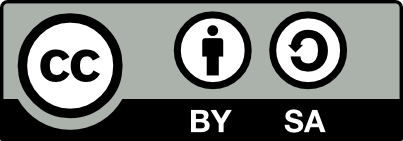 2
Χρηματοδότηση
Το παρόν εκπαιδευτικό υλικό έχει αναπτυχθεί στα πλαίσια του εκπαιδευτικού έργου του διδάσκοντα. 
Το έργο «Ανοικτά Ακαδημαϊκά Μαθήματα στο ΤΕΙ Θεσσαλίας» έχει χρηματοδοτήσει μόνο τη αναδιαμόρφωση του εκπαιδευτικού υλικού.
Το έργο υλοποιείται στο πλαίσιο του Επιχειρησιακού Προγράμματος  «Εκπαίδευση και Δια Βίου Μάθηση» και συγχρηματοδοτείται από την Ευρωπαϊκή Ένωση (Ευρωπαϊκό Κοινωνικό Ταμείο) και από εθνικούς πόρους.
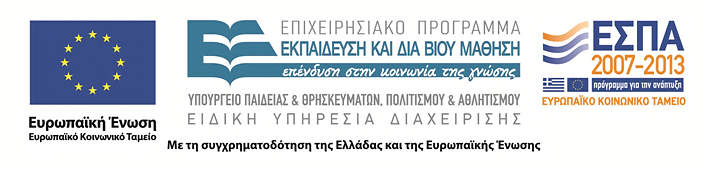 3
Σκοποί  ενότητας
Κατανόηση της γραμμικής σχέσης μεταξύ της διάρκειας και του κόστους μιας δραστηριότητας,
Κατανόηση της ανάγκης συντόμευσης της διάρκειας ενός έργου,
Ικανότητα συντόμευσης της διάρκειας με τον πιο οικονομικό τρόπο,
Επιλογή βέλτιστης διάρκειας σε σχέση με το κόστος του έργου.
4
Σχέση διάρκειας και κόστους
Περιεχόμενα ενότητας
Η διάρκεια σε κανονικές συνθήκες και σε συνθήκες συντόμευσης,
Ο αλγόριθμος συντόμευσης της διάρκειας με τον πιο οικονομικό τρόπο βήμα – βήμα,
Υπολογισμός των bonus – penalties ανάλογα με τη διάρκεια.
5
Σχέση διάρκειας και κόστους
Η σχέση διάρκειας και κόστους
Ποιο είναι το πρόβλημα;
Η ανάγκη επιτάχυνσης των εργασιών με σκοπό τη μείωση της διάρκειας του έργου.
Πότε προκύπτει;
Επιβολή Συγκεκριμένου Χρόνου Εκτέλεσης.
Λόγοι οικονομικού ενδιαφέροντος- Λειτουργία της αγοράς.
Συμβατικοί λόγοι-Bonus γρηγορότερης ολοκλήρωσης.
Ανάγκη χρήσης ανθρώπινου δυναμικού και εξοπλισμού σε άλλα έργα.
6
Σχέση διάρκειας και κόστους
Μείωση Χρόνου Έργου
Κατασκευή Γραφήματος Κόστους – Χρόνου.
Κανονικός Χρόνος:
Αντιπροσωπεύει ρεαλιστικές, αποδοτικές μεθόδους με χαμηλό κόστος για την ολοκλήρωση δραστηριότητας υπό κανονικές συνθήκες.
Ελάχιστος Χρόνος:
Ο ελάχιστος δυνατός χρόνος για τη ρεαλιστική ολοκλήρωση δραστηριότητας.
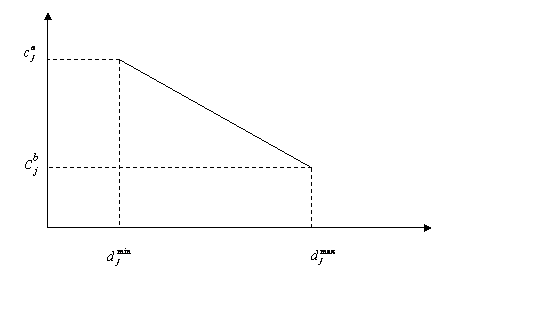 7
Σχέση διάρκειας και κόστους
Το έργο
Σχέση διάρκειας και κόστους
8
Το πρόβλημα
Να υπολογίσετε το κρίσιμο δρομολόγιο, τη διάρκεια και το κόστος του έργου με βάση τις κανονικές συνθήκες υλοποίησης του.
Δώστε ένα πρόγραμμα συντόμευσης του έργου με τον πιο οικονομικό τρόπο.
Αν ο ανάδοχος του έργου έχει ποινική ρήτρα 125 χ.μ. για κάθε εβδομάδα καθυστέρησης μετά από την 10η  εβδομάδα, σε πόσο χρόνο πρέπει να στοχεύει την ολοκλήρωση του έργου.
Σχέση διάρκειας και κόστους
9
Σε κανονικές συνθήκες (1) (1 από 2)
Σχέση διάρκειας και κόστους
10
Δ
Ζ
Β
Α
Η
Γ
Ε
Σε κανονικές συνθήκες (1) (2 από 2)
Να υπολογίσετε το κρίσιμο δρομολόγιο, τη διάρκεια και το κόστος του έργου με βάση τις κανονικές συνθήκες υλοποίησης του
Κρίσιμο δρομολόγιο Α-Β-Δ-Ζ
Διάρκεια 14 εβδομάδες
Κόστος 100 + 300 + 200 + 250 + 400 + 500 + 150 = 1900χμ
Σχέση διάρκειας και κόστους
11
Συντόμευση με τον πιο οικονομικό τρόπο (2) (1 από 24)
Βήμα 1: Δημιουργία πίνακα κόστους μοναδιαίας συντόμευσης δραστηριοτήτων.
Σχέση διάρκειας και κόστους
12
Συντόμευση με τον πιο οικονομικό τρόπο (2) (2 από 24)
Βήμα 2: Ελέγχουμε ποια κρίσιμη δραστηριότητα μπορεί να μειωθεί με το μικρότερο κόστος κατά 1 εβδομάδα.
Σχέση διάρκειας και κόστους
13
Συντόμευση με τον πιο οικονομικό τρόπο (2) (3 από 24)
Προκύπτει ότι οι δραστηριότητες Β και Δ μπορούν να μειωθούν κατά μια εβδομάδα με κόστος μόνο 50 χμ.
Μπορούμε να επιλέξουμε μια εκ των δύο (όποια επιθυμούμε). Έστω ότι επιλέγουμε τη Β.
Τι είναι αναμενόμενο να συμβεί;
Μείωση της διάρκειας κατά μια εβδομάδα. Δηλαδή νέα διάρκεια 13 εβδομάδες και,
Αύξηση του κόστους κατά 50 χμ Δηλαδή κόστος  1900+50 = 1950 χμ,
Θα επηρεαστεί το κρίσιμο δρομολόγιο;
Σχέση διάρκειας και κόστους
14
Συντόμευση με τον πιο οικονομικό τρόπο (2) (4 από 24)
Βήμα 3: Λύνουμε την PERT/CPM με τη νέα διάρκεια για τη Β.
Σχέση διάρκειας και κόστους
15
Συντόμευση με τον πιο οικονομικό τρόπο (2) (5 από 24)
Δ
Ζ
Β
Α
Η
Γ
Ε
Κρίσιμα δρομολόγια  Α-Β-Δ-Ζ και Α-Γ-Δ-Ζ,
Διάρκεια 13 εβδομάδες,
Κόστος  1950χμ.
Σχέση διάρκειας και κόστους
16
Συντόμευση με τον πιο οικονομικό τρόπο (2) (6 από 24)
Επανάληψη Βήμα 2: Ελέγχουμε ποια κρίσιμη δραστηριότητα μπορεί να μειωθεί με το μικρότερο κόστος κατά 1 εβδομάδα,
Υπάρχουν όμως δύο κρίσιμα δρομολόγια. Άρα ελέγχουμε αν μειώνεται κάποια από τις κοινές κρίσιμες δραστηριότητες Α-Β-Δ-Ζ και Α-Γ-Δ-Ζ.
Σχέση διάρκειας και κόστους
17
Συντόμευση με τον πιο οικονομικό τρόπο (2) (7 από 24)
Σχέση διάρκειας και κόστους
18
Συντόμευση με τον πιο οικονομικό τρόπο (2) (8 από 24)
Προκύπτει ότι μόνο η δραστηριότητα Δ μπορεί να μειωθεί κατά μια εβδομάδα με κόστος μόνο 50 χμ.
Επιλέγουμε υποχρεωτικά τη Δ.
Τι είναι αναμενόμενο να συμβεί;
Μείωση της διάρκειας κατά μια εβδομάδα. Δηλαδή νέα διάρκεια 12 εβδομάδες και,
Αύξηση του κόστους κατά 50 χμ Δηλαδή κόστος  1950+50 = 2000 χμ.
Θα επηρεαστούν τα κρίσιμα δρομολόγια;
Σχέση διάρκειας και κόστους
19
Συντόμευση με τον πιο οικονομικό τρόπο (2) (9 από 24)
Βήμα 3: Λύνουμε την PERT/CPM με τη νέα διάρκεια για τη Δ.
Σχέση διάρκειας και κόστους
20
Δ
Ζ
Β
Α
Η
Γ
Ε
Συντόμευση με τον πιο οικονομικό τρόπο (2) (10 από 24)
Κρίσιμα δρομολόγια  (Α-Β-Δ-Ζ), (Α-Γ-Δ-Ζ) και (Α-Γ-Ε-Η),
Διάρκεια 12 εβδομάδες,
Κόστος  2000 χμ.
Σχέση διάρκειας και κόστους
21
Συντόμευση με τον πιο οικονομικό τρόπο (2) (11 από 24)
Επανάληψη Βήμα 2: Ελέγχουμε ποια κρίσιμη δραστηριότητα μπορεί να μειωθεί με το μικρότερο κόστος κατά 1 εβδομάδα,
Υπάρχουν όμως τρία κρίσιμα δρομολόγια. Άρα ελέγχουμε αν μειώνεται κάποια από τις κοινές κρίσιμες δραστηριότητες Α-Β-Δ-Ζ και Α-Γ-Δ-Ζ και Α-Γ-Ε-Η.
Σχέση διάρκειας και κόστους
22
Συντόμευση με τον πιο οικονομικό τρόπο (2) (12 από 24)
Σχέση διάρκειας και κόστους
23
Συντόμευση με τον πιο οικονομικό τρόπο (2) (13 από 24)
Προκύπτει ότι μόνο η δραστηριότητα Α μπορεί να μειωθεί κατά μια εβδομάδα με κόστος μόνο 100 χμ.
Επιλέγουμε υποχρεωτικά την Α.
Τι είναι αναμενόμενο να συμβεί;
Μείωση της διάρκειας κατά μια εβδομάδα. Δηλαδή νέα διάρκεια 11 εβδομάδες και
Αύξηση του κόστους κατά 100 χμ Δηλαδή κόστος  2000+100 = 2100 χμ.,
Θα επηρεαστούν τα κρίσιμα δρομολόγια;
Σχέση διάρκειας και κόστους
24
Συντόμευση με τον πιο οικονομικό τρόπο (2) (14 από 24)
Βήμα 3: Λύνουμε την PERT/CPM με τη νέα διάρκεια για την Α.
Σχέση διάρκειας και κόστους
25
Δ
Ζ
Β
Α
Η
Γ
Ε
Συντόμευση με τον πιο οικονομικό τρόπο (2) (15 από 24)
Κρίσιμα δρομολόγια  (Α-Β-Δ-Ζ), (Α-Γ-Δ-Ζ) και (Α-Γ-Ε-Η),
Διάρκεια 11 εβδομάδες,
Κόστος  2100 χμ.
Σχέση διάρκειας και κόστους
26
Δ
Ζ
Β
Α
Η
Γ
Ε
Συντόμευση με τον πιο οικονομικό τρόπο (2) (16 από 24)
Επανάληψη Βήμα 2: Ελέγχουμε ποια κρίσιμη δραστηριότητα μπορεί να μειωθεί με το μικρότερο κόστος κατά 1 εβδομάδα,
Υπάρχουν όμως τρία κρίσιμα δρομολόγια. Άρα ελέγχουμε αν μειώνεται κάποια από τις κοινές κρίσιμες δραστηριότητες Α-Β-Δ-Ζ και Α-Γ-Δ-Ζ και Α-Γ-Ε-Η,
Δεν υπάρχει κοινή κρίσιμη που να μπορεί να μειωθεί,
Μπορούν να μειωθούν μόνο οι Γ,Ζ και Η.
Σχέση διάρκειας και κόστους
27
Δ
Ζ
Β
Α
Η
Γ
Ε
Συντόμευση με τον πιο οικονομικό τρόπο (2) (17 από 24)
Μπορούν να μειωθούν μόνο οι Γ,Ζ και Η,
Πιθανοί συνδυασμοί,
Μείωση της Ζ (κόστος +200),
Α-Β-Δ-Ζ  (10)  Α-Γ-Δ-Ζ (10)  Α-Γ-Ε-Η (11),
Α-Β-Δ-Ζ  (Ζ)  Α-Γ-Δ-Ζ (Γ και Ζ)  Α-Γ-Ε-Η (Γ και Η) Υποχρεωτικά η Ζ για να μειωθεί το 1ο  και το 2ο  και πρέπει να επιλέξουμε μια εκ των Γ και Η για να μειώσουμε και το τρίτο δρομολόγιο.
Σχέση διάρκειας και κόστους
28
Συντόμευση με τον πιο οικονομικό τρόπο (2) (18 από 24)
Σχέση διάρκειας και κόστους
29
Συντόμευση με τον πιο οικονομικό τρόπο (2) (19 από 24)
Βήμα 3: Λύνουμε την PERT/CPM με νέες διάρκειες για Ζ και Η.
Σχέση διάρκειας και κόστους
30
Δ
Ζ
Β
Α
Η
Γ
Ε
Συντόμευση με τον πιο οικονομικό τρόπο (2) (20 από 24)
Κρίσιμα δρομολόγια  (Α-Β-Δ-Ζ), (Α-Γ-Δ-Ζ) και (Α-Γ-Ε-Η),
Διάρκεια 10 εβδομάδες,
Κόστος  2400 χμ .
Σχέση διάρκειας και κόστους
31
Δ
Ζ
Β
Α
Η
Γ
Ε
Συντόμευση με τον πιο οικονομικό τρόπο (2) (21 από 24)
Επανάληψη Βήμα 2: Ελέγχουμε ποια κρίσιμη δραστηριότητα μπορεί να μειωθεί με το μικρότερο κόστος κατά 1 εβδομάδα,
Υπάρχουν όμως τρία κρίσιμα δρομολόγια. Άρα ελέγχουμε αν μειώνεται κάποια από τις κοινές κρίσιμες δραστηριότητες Α-Β-Δ-Ζ και Α-Γ-Δ-Ζ και Α-Γ-Ε-Η,
Δεν υπάρχει κοινή κρίσιμη που να μπορεί να μειωθεί,
Μπορούν να μειωθούν μόνο οι Γ,Ζ και Η. Με την  ίδια λογική μπορούμε επιλέγοντας ξανά τις Ζ και Η να μειώσουμε τη συνολική διάρκεια κατά 1 εβδομάδα ακόμη.
Σχέση διάρκειας και κόστους
32
Συντόμευση με τον πιο οικονομικό τρόπο (2) (22 από 24)
Σχέση διάρκειας και κόστους
33
Συντόμευση με τον πιο οικονομικό τρόπο (2) (23 από 24)
Βήμα 3: Λύνουμε την PERT/CPM με νέες διάρκειες για Ζ και Η.
Σχέση διάρκειας και κόστους
34
Δ
Ζ
Β
Α
Η
Γ
Ε
Συντόμευση με τον πιο οικονομικό τρόπο (2) (24 από 24)
Κρίσιμα δρομολόγια  (Α-Β-Δ-Ζ), (Α-Γ-Δ-Ζ) και (Α-Γ-Ε-Η),
Διάρκεια 9 εβδομάδες,
Κόστος  2700 χμ, 
Πλέον μειώνεται μόνο η διάρκεια της Γ η οποία όμως δεν επηρεάζει τη συνολική διάρκεια του έργο.
Σχέση διάρκειας και κόστους
35
Οι ρήτρες και η διάρκεια (3) (1 από 2)
Η ύπαρξη ποινικής ρήτρας για κάθε εβδομάδα μετά την 10η  θα αρχίσει να επιβαρύνει το κόστος του έργου. Ο παρακάτω πίνακας μας δίνει το τελικό κόστος σε κάθε περίπτωση.
Σχέση διάρκειας και κόστους
36
Οι ρήτρες και η διάρκεια (3) (2 από 2)
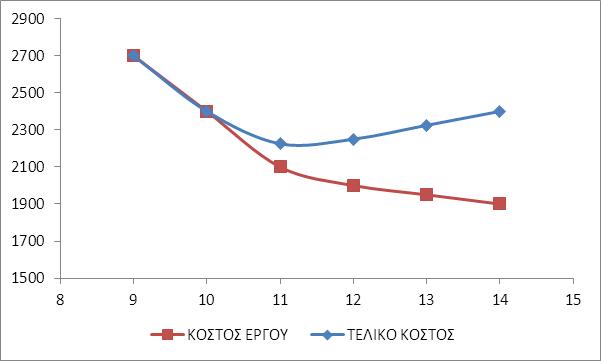 Σχέση διάρκειας και κόστους
37
Τέλος Ενότητας
Επεξεργασία υλικού:
Χαρτώνας Αλέξανδρος
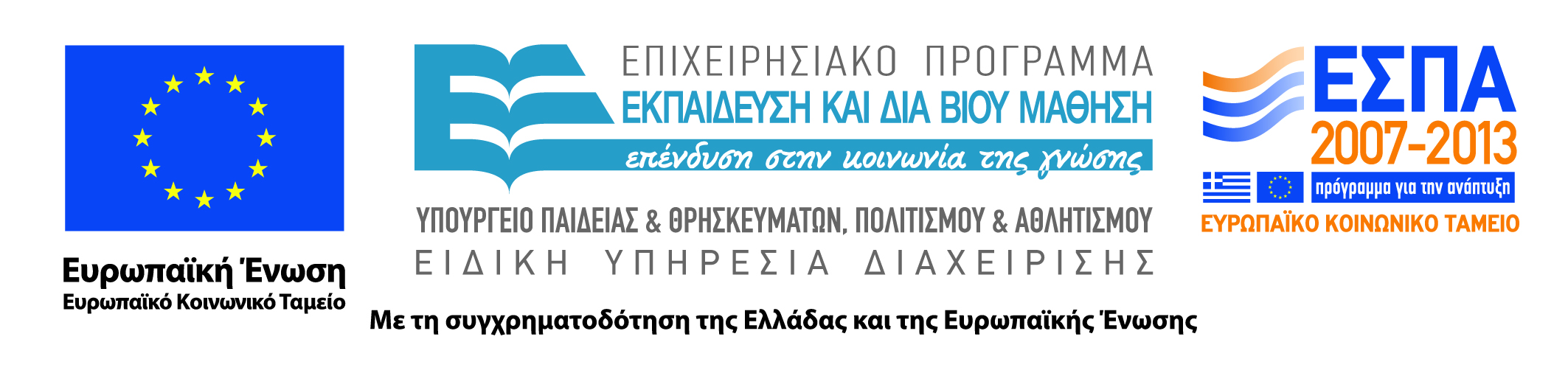 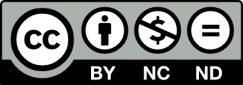